Сетевой  муниципальный проект «Человек-венец природы»
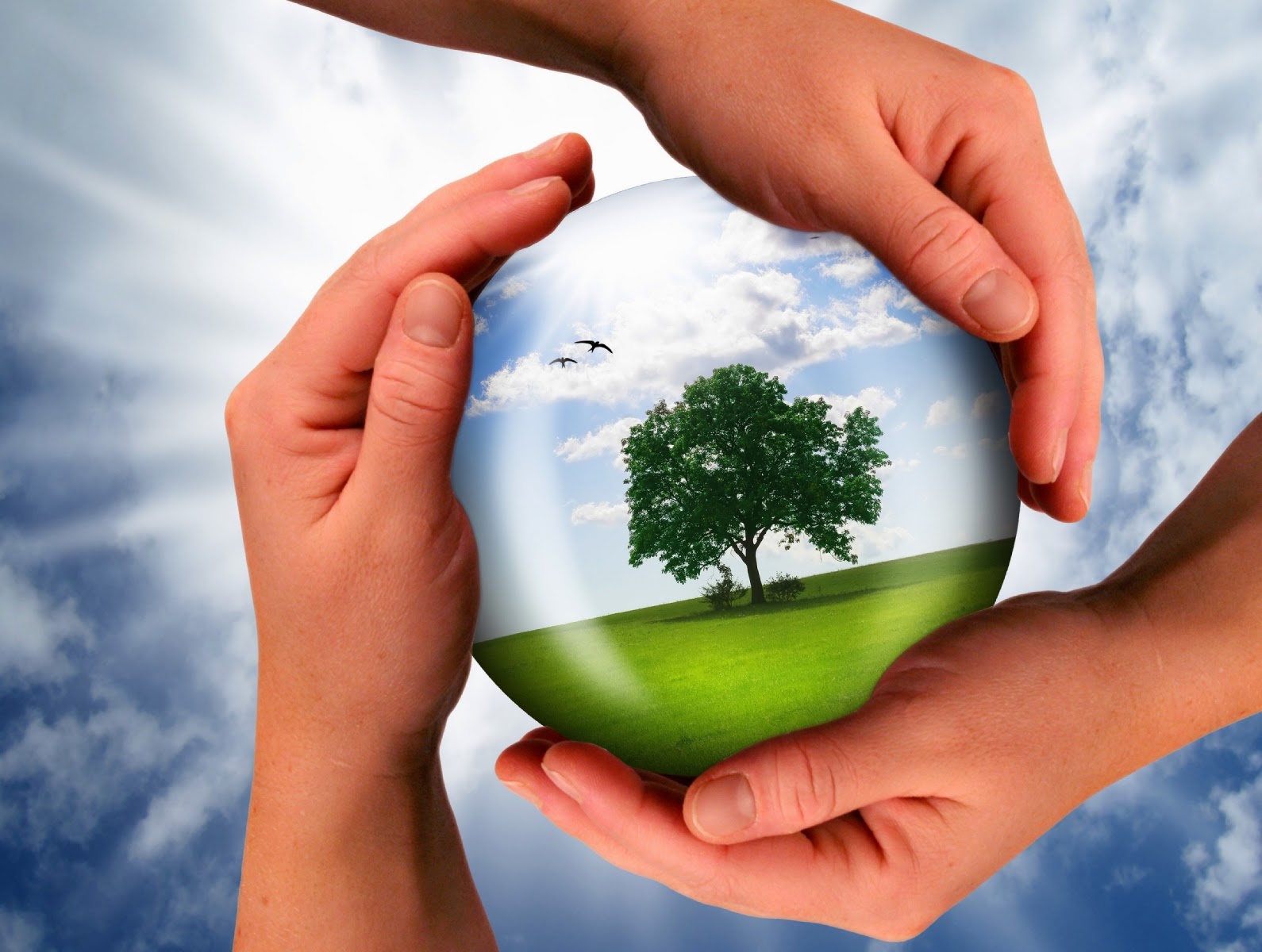 «Мы не унаследовали Землю у своих родителей, а взяли ее взаймы у своих детей». Ф.Майор
.
Эмблема проекта
Участники: учащиеся 7-8 классов ОУ Чухломского района
Цель проекта:
Привлечение внимания окружающих к экологической проблеме;
Расширение кругозора в системе экологических знаний и представлений (интеллектуальное развитие);
Развитие эстетических чувств (умение видеть и прочувствовать красоту природы, восхититься ею, желания сохранить ее);
Задачи проекта:
Научиться  вести наблюдения за объектами живой и неживой природы.
- Формировать представления о взаимосвязях природы и человека, о живой и неживой природе, о животных и растениях, занесённых в  Красную книгу Костромской области.
- Развивать умение делать выводы, устанавливая причинно-следственные связи между объектами природы.
 - Воспитывать навыки экологически безопасного поведения в природе; 
- Воспитывать чувство сопереживания и желания помочь нуждающимся объектам природы: растениям, насекомым, животным, птицам, человеку.
Этапы проекта
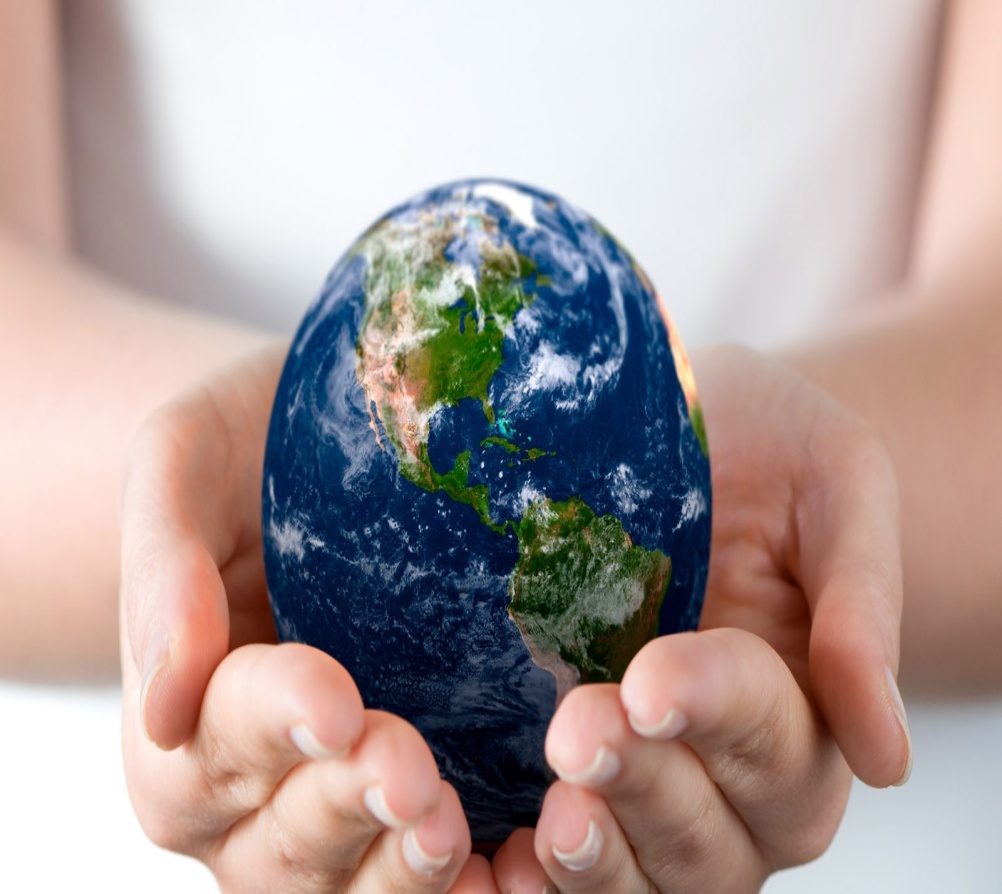 1 этап: Визитная карточка
​У​важаемые ребята!
     Мы рады приветствовать вас на странице первого этапа экологического проекта «Человек-венец природы ". ​На этой странице вы должны представить свою команду. Визитная карточка команды оформляется в форме презентации, может содержать информацию об участниках команды, название, девиз, эмблему и другое. Размещение осуществляется на странице проекта ««Человек-венец природы»
Критерии оценки:
- оригинальность 
- красочность 
- соответствие теме 
- эстетичность оформления ​
​
2 этап:  «Будь природе другом»
Во время работы на данном этапе, вам необходимо провести мини-исследование о причинах исчезновения и уменьшения видов животных с территории края; выяснить какие виды животных были акклиматизированы на территории области и какая роль человека в исчезновении и уменьшении многих видов на территории  края. Во время работы на данном этапе, вам необходимо ответить на вопросы о   животных края и выявить причины исчезновения многих видов по вине человека
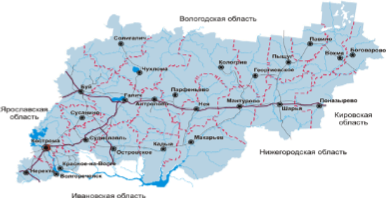 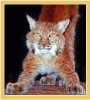 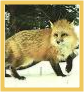 3 этап: «Путешествие с  Красной книгой.»
Отвечая на вопросы по Красной книге Костромской области, мы изучаем исторические факты о родном крае. Страницы Красной книги разноцветные. Это сделано не для украшения. Учащиеся изучают животных Красной книги и помещают  в соответствующую страницу презентации любое количество представителей животного мира (желательно вставить фотографию животного), соответствующей  цвету данной странице.
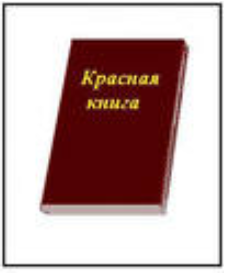 4 этап:  «Лишайники-биоиндикаторы чистоты воздуха»
Ваша задача, провести мини-исследование, используя лишайниковый мониторинг для определения степени загрязнения воздуха в населённом пункте  по видовому составу и внешнему строению  лишайников. Сделайте свои  выводы, определив степень загрязнения воздуха на каждом исследуемом участке
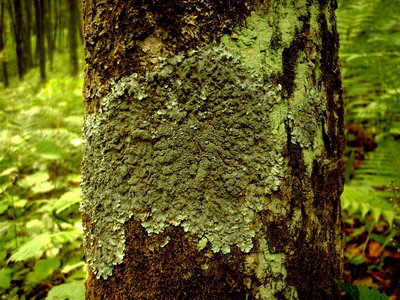 5 этап:  «Планета Земля в опасности»
На 5 этапе проводится исследования времени разложения разных бытовых отходов. При опросе  родителей,  учащиеся выясняют, какие   товары в пластиковой упаковке приобретаются в  их семье,  какие товары используются и куда девается упаковка. Мы также предложим  вам  проявить выдумку и фантазию, и стать участниками конкурса  поделок «Её Величество – Пластиковая бутылка!».
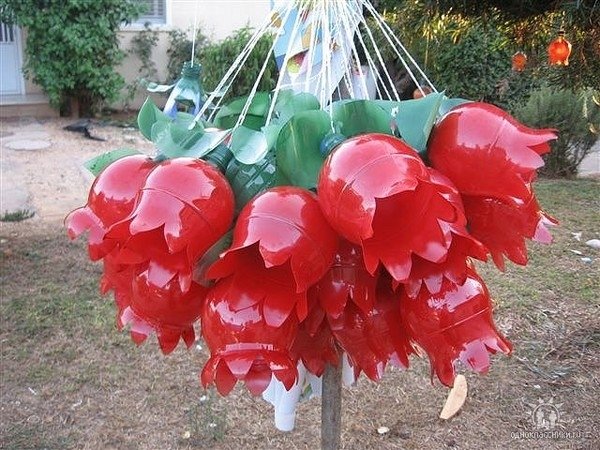 6 этап: Человек – часть живой природы»
Если человек не может защитить природу, на ее защиту становится закон 
Предлагаем Вам изучить региональные документы, которые защищают окружающую среду.
Просим вас проанализировать, как решаются, и какие должны быть приняты и принимались меры по сохранению численности животных, растений края, природных ресурсов области.
Внесите также свои меры и предложения по охране животных и растений и  прекращению их исчезновения
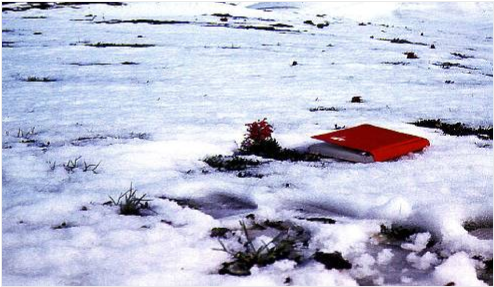 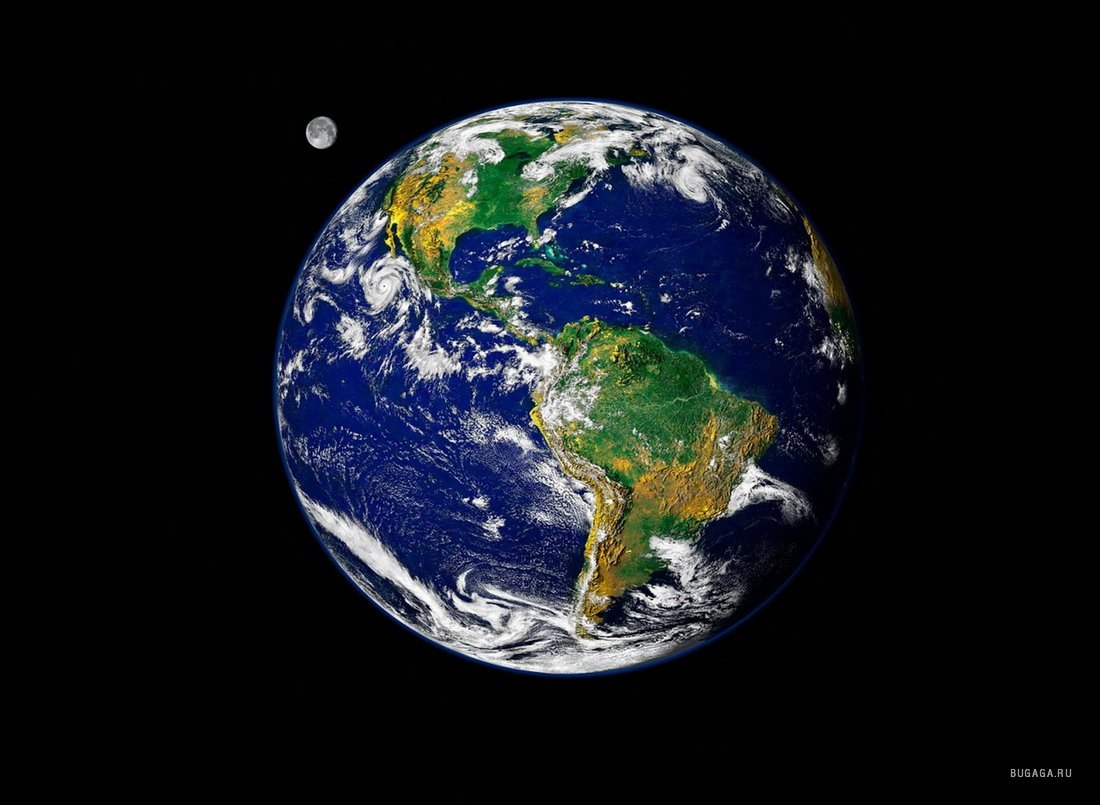 СОХРАНИМ НАШУ ЗЕМЛЮ ЧИСТОЙ !!!